ΠΑΝΕΠΙΣΤΗΜΙΟ ΘΕΣΣΑΛΙΑΣΣΧΟΛΗ ΘΕΤΙΚΩΝ ΕΠΙΣΤΗΜΩΝ ΜΕΤΑΠΤΥΧΙΑΚΟ ΤΜΗΜΑ ΠΛΗΡΟΦΟΡΙΚΗΣ
ΜΑΘΗΜΑ:
ΘΕΜΑ: Χωρική παρεμβολή θερμοκρασίας εδάφους από μετρήσεις στο Νησί της Μήλου
ΟΜΑΔΑ: Καλαντζής Γεώργιος
                  Πουγκακιώτη Ιφιγένεια-Δήμητρα
ΣΥΣΤΗΜΑΤΑ ΓΕΩΓΡΑΦΙΚΩΝ ΠΛΗΡΟΦΟΡΙΩΝ(GIS)
1
Πηγή: ΙΓΜΕ –ΕΜΠ
Μορφή: EXCEL
Πίνακας: FID / CODE /COUNTRY/VALUE T100/ POINT X /POINT Y
ΠΡΟΒΟΛΙΚΟΣΥΣΤΗΜΑ: ΕΓΣΑ 87
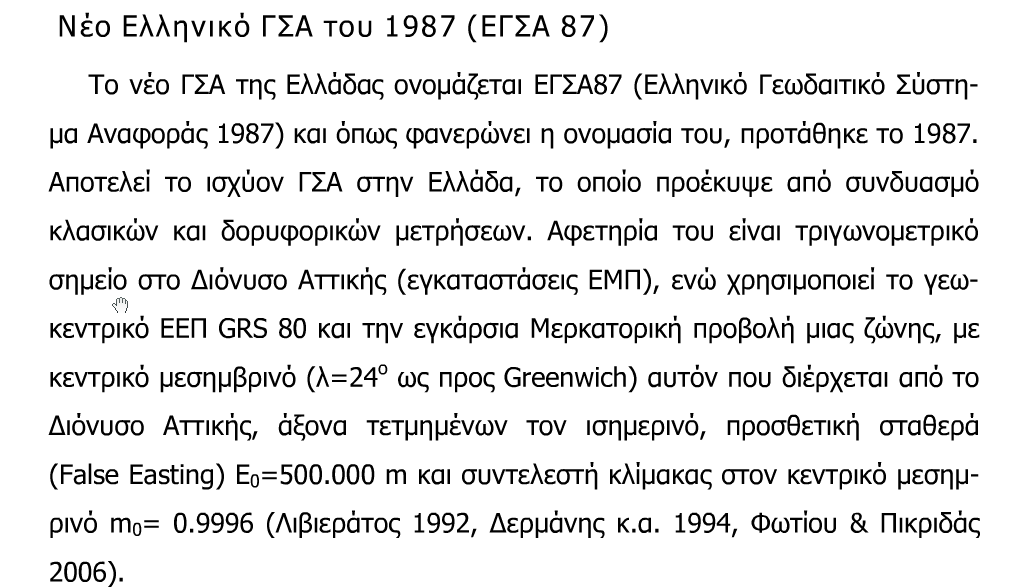 2
ΠΙΝΑΚΑΣ ΤΙΜΩΝ
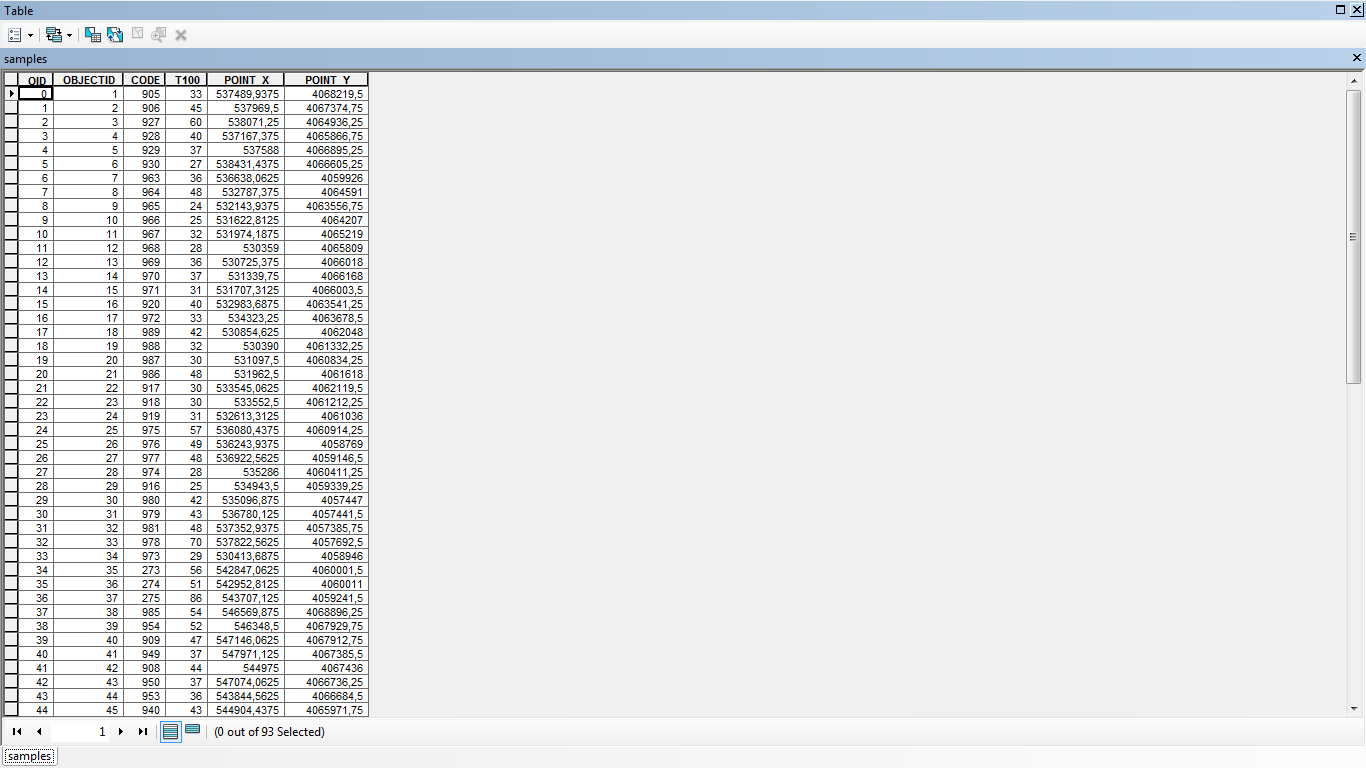 3
ΟΡΙΣΜΟΣ ΠΡΟΒΟΛΙΚΟΥ ΣΥΣΤΗΜΑΤΟΣ
4
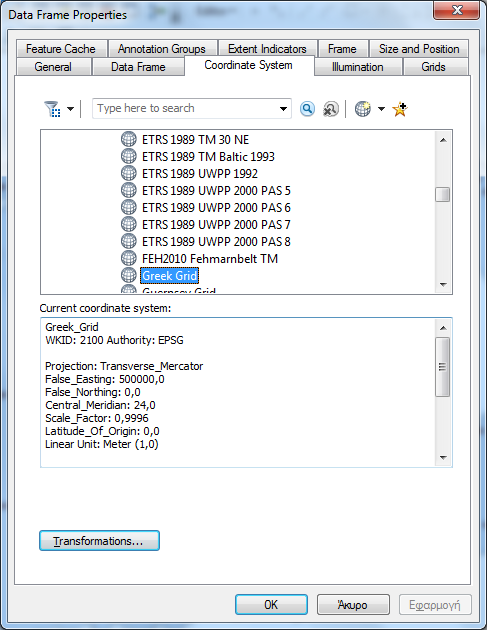 5
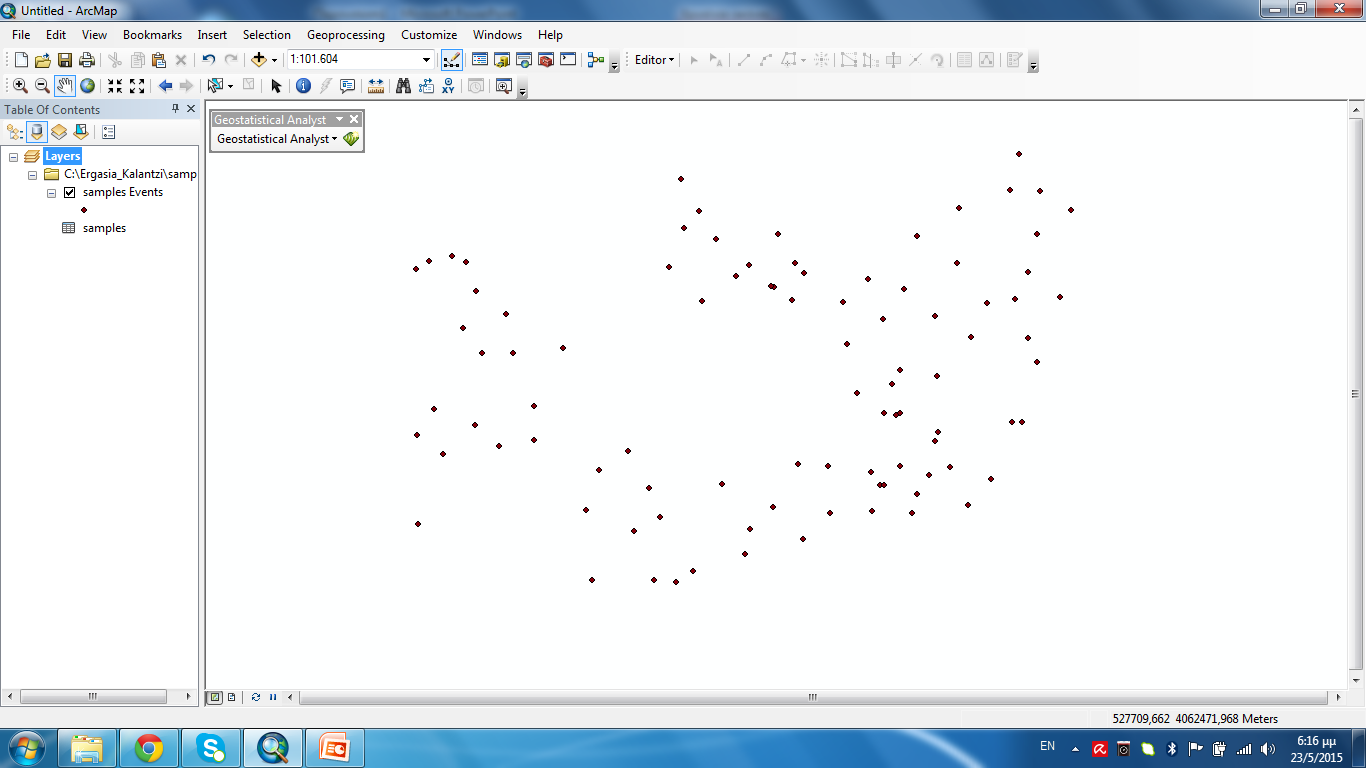 6
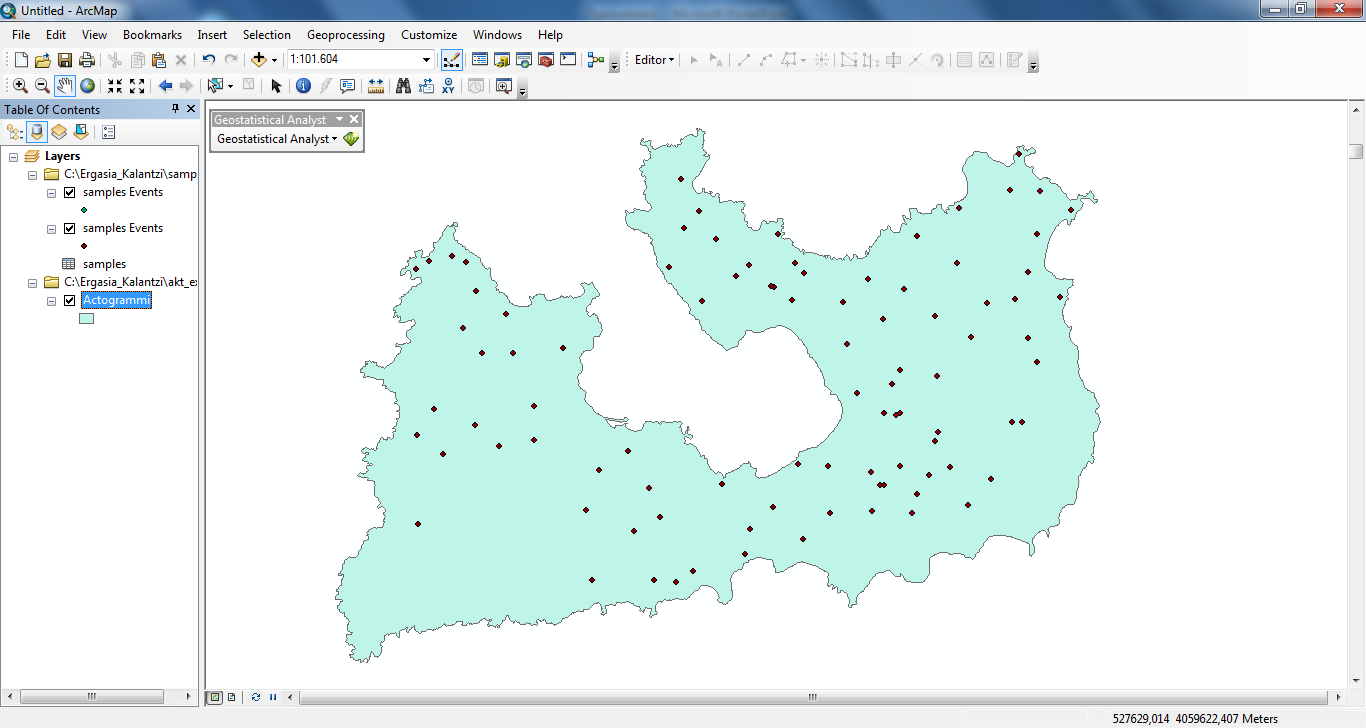 7
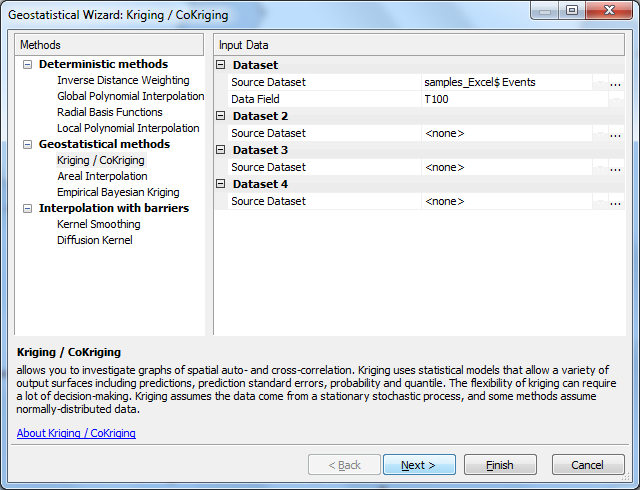 8
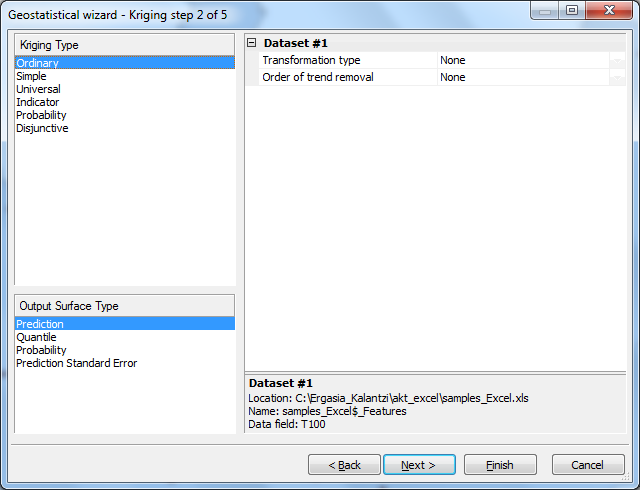 9
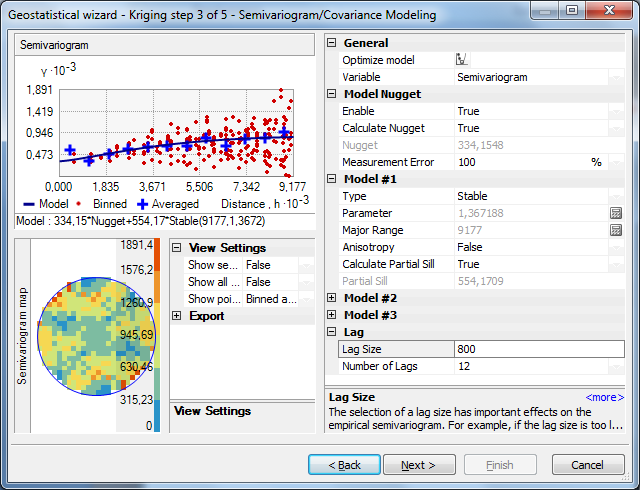 10
Ημιβαριόγραμμα
11
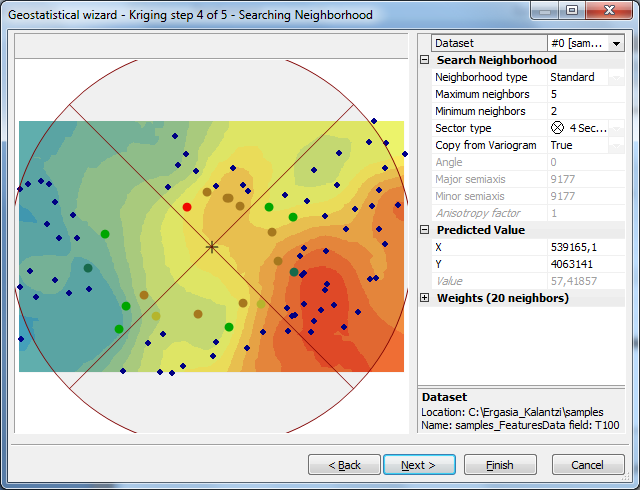 12
13
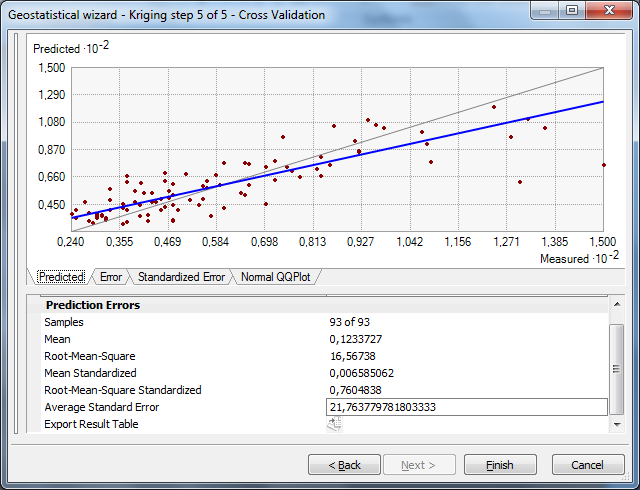 14
(ΜΕ=0)   Mέσο σφάλμα(Mean error)=0,1233727
(SME=0) Τυποποιημένο μέσο σφάλμα(Mean Standardized error)=0,0065855062
(RMSE)   Τετραγωνική ρίζα του μέσου τετραγωνικού σφάλματος     (Root Mean Square Error)=16,56738
(SAE=0 ) Τυπικό σφάλμα (Average Standar Error)=21,763779
(SRMSE=1) Tυποποιημένη τετραγωνική ρίζα του μέσου τετραγωνικού σφάλματος (Standardized Root Mean Square Error)= 0.764838
Οι τιμές του SAE χρησιμοποιούνται για να αξιολογήσουν την μεταβλητότητα των προβλέψεων από τις μετρημένες τιμές.
Επειδή η τιμή του SAE είναι μεγαλύτερη από το RMSE σημαίνει ότι οι τιμές των προβλέψεων είναι υπερεκτιμημένες.
15
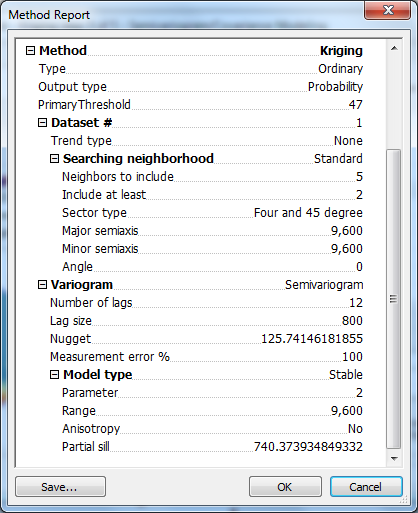 16
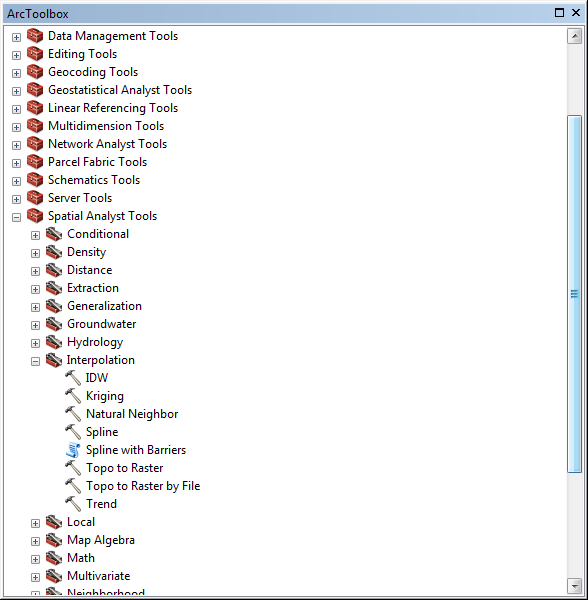 17
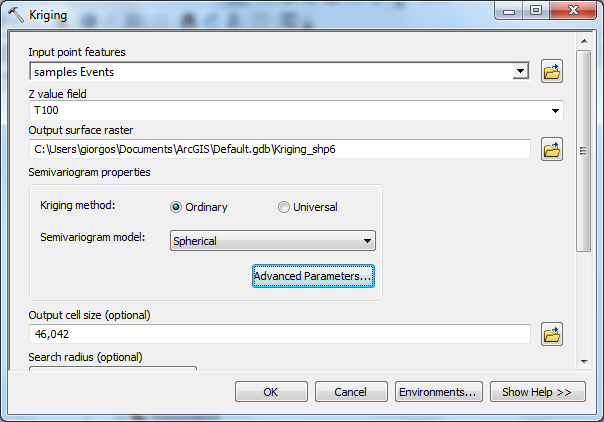 18
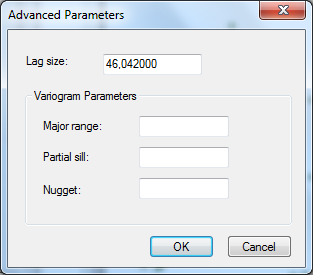 19
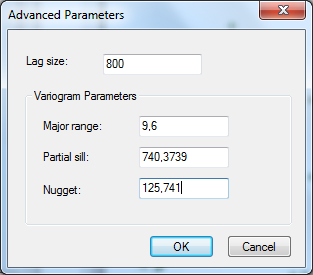 20
Μέθοδος kriging
21
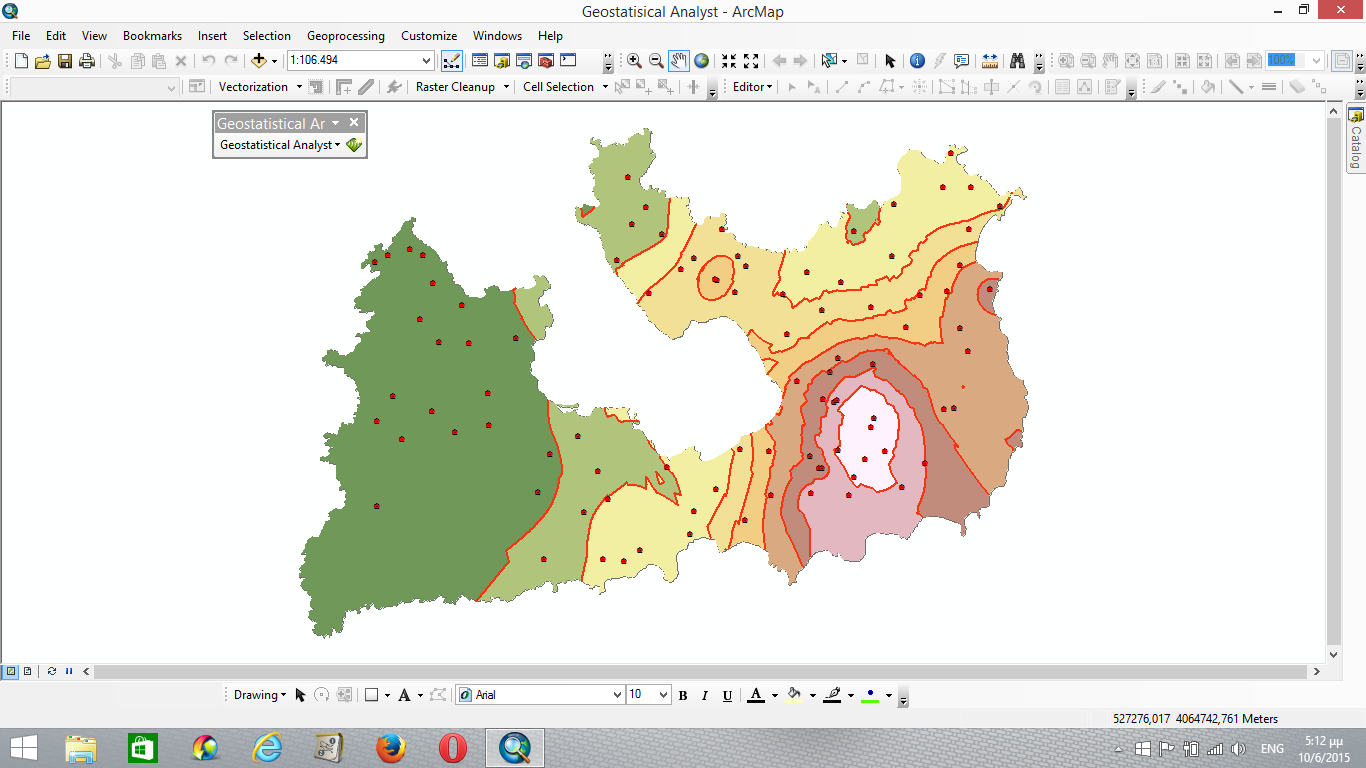 22
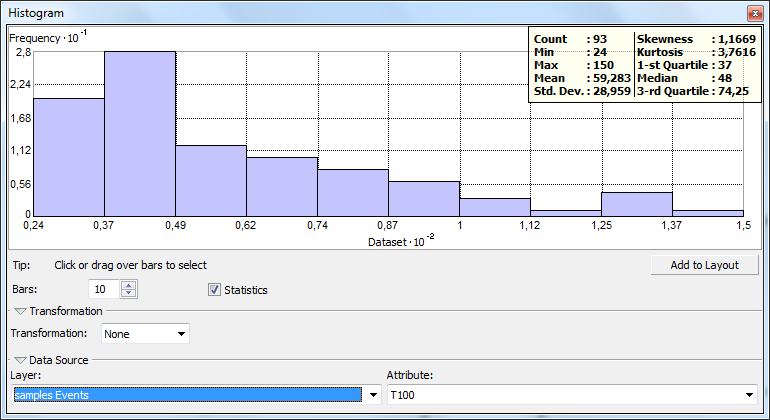 23
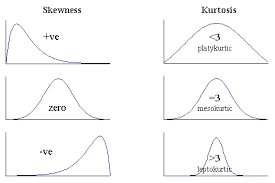 24
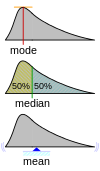 25
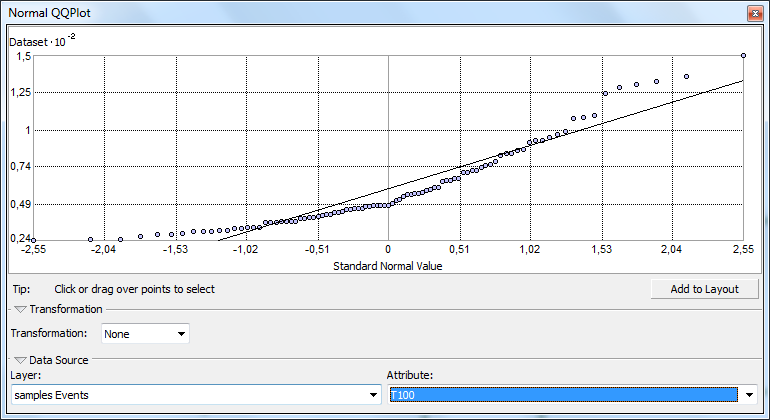 26
Διαγραμμα διασπορασ
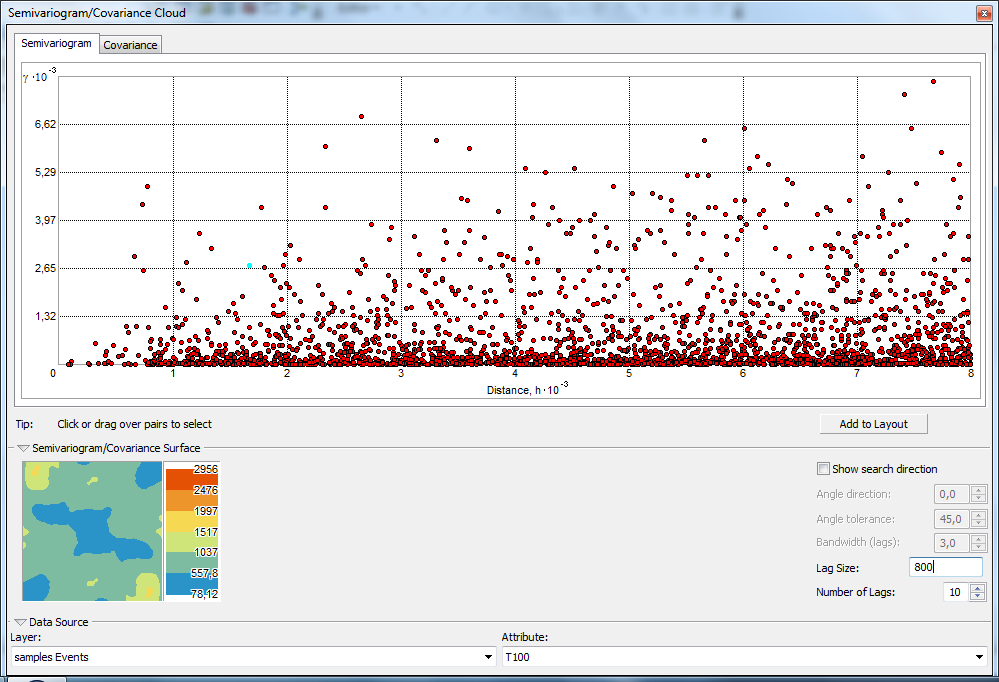 27
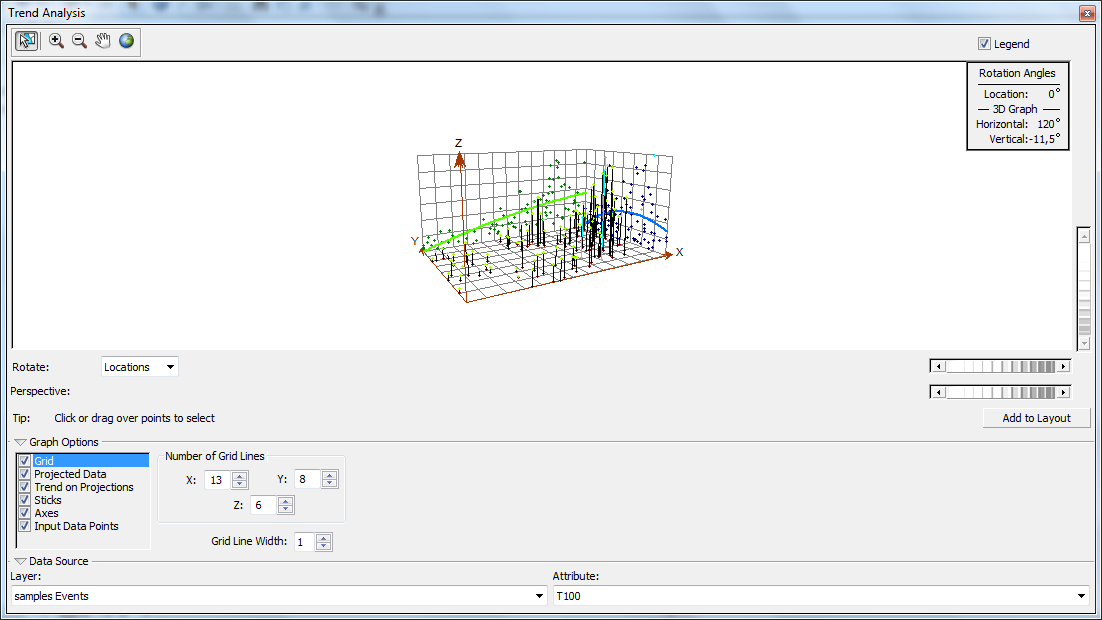 28
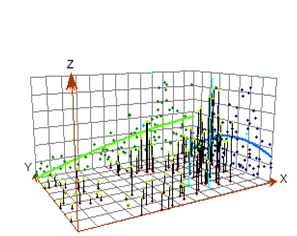 29
Μαγείρεμα στη Μήλο
Το μαγείρεμα γίνεται με την τοποθέτηση πήλινων δοχείων με κρέας και λαχανικά για ικανό χρονικό διάστημα (5 ώρες) σε βάθος περίπου 20 cm σε  ένα πολύ θερμό τμήμα (επιφάνειας περίπου 2 m2) της αμμώδους ακτής στο Παλιοχώρι της Μήλου
Το τμήμα αυτό θερμαίνεται κοντά τους 100°C από την ανάδυση ατμών.
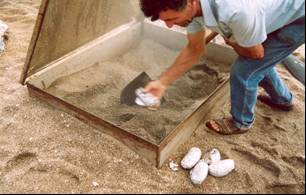 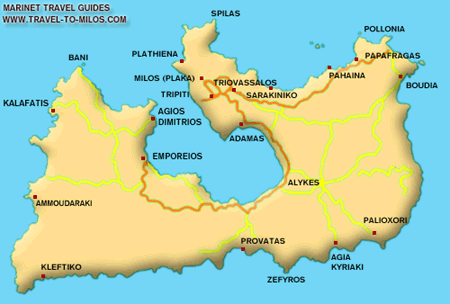 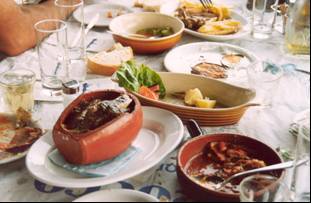 30
Μέθοδος IDW (inverse distance weighted)
31
Σύγκριση Μεθόδων
Μεθοδοσ kriging
Μεθοδοσ  idw
32